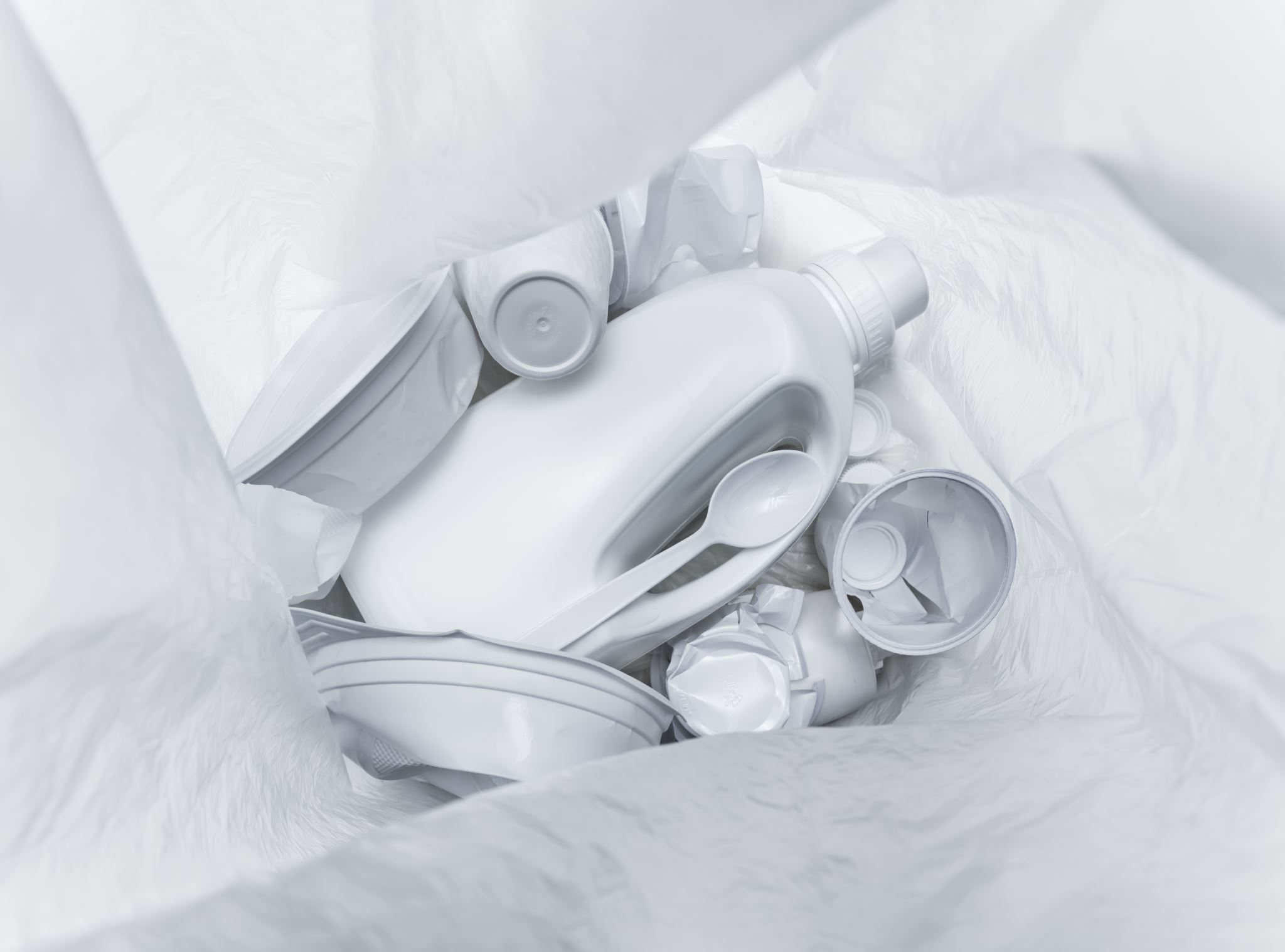 Huisvesting en Hygiene
BLOK 3
Deze les
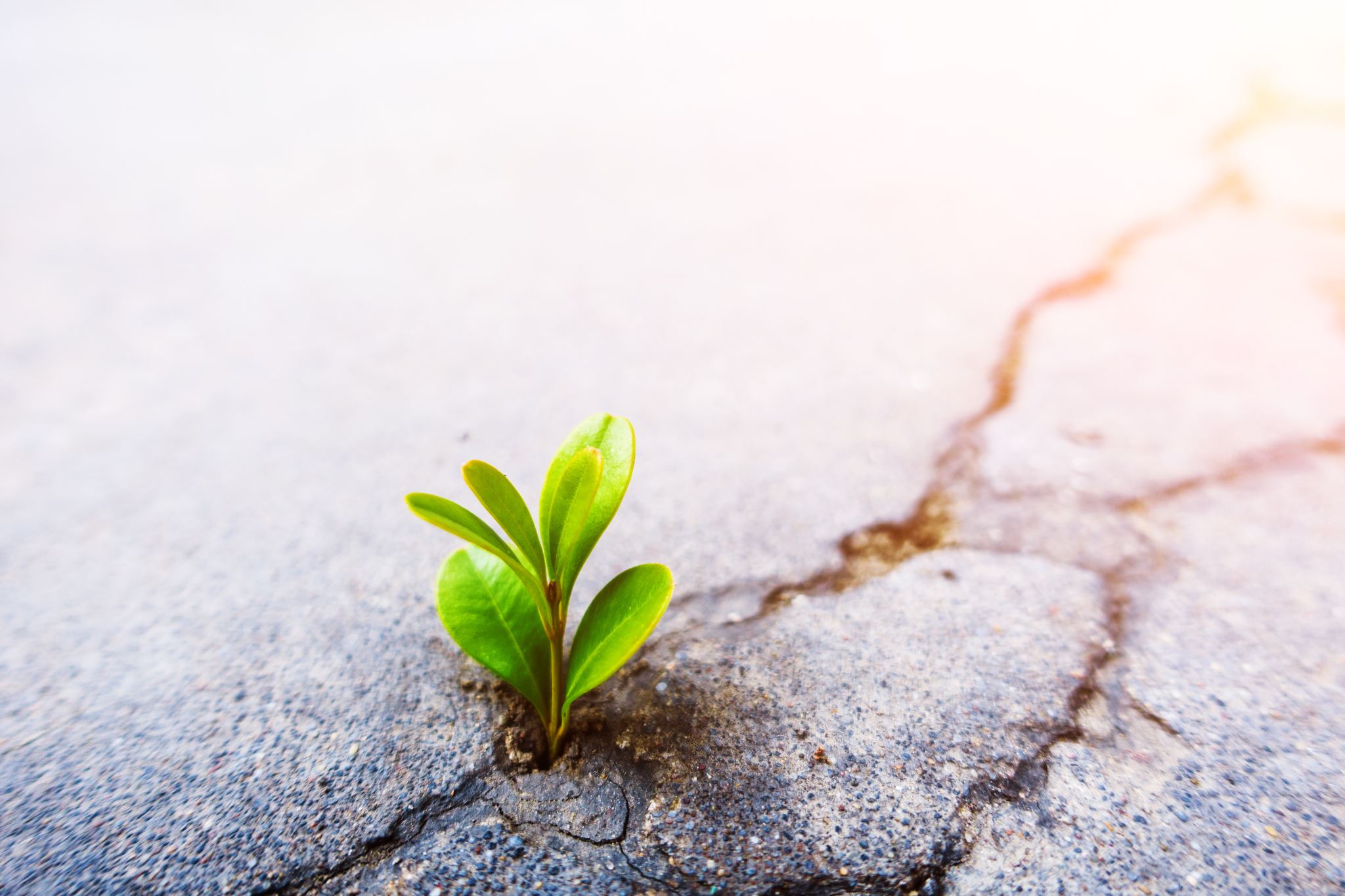 Terugblik vorig blok
Is de eindopdracht besproken?
Wat hebben jullie vorig blok gedaan?
Welke diersoorten hebben jullie het over gehad?
Inhoud dit blok
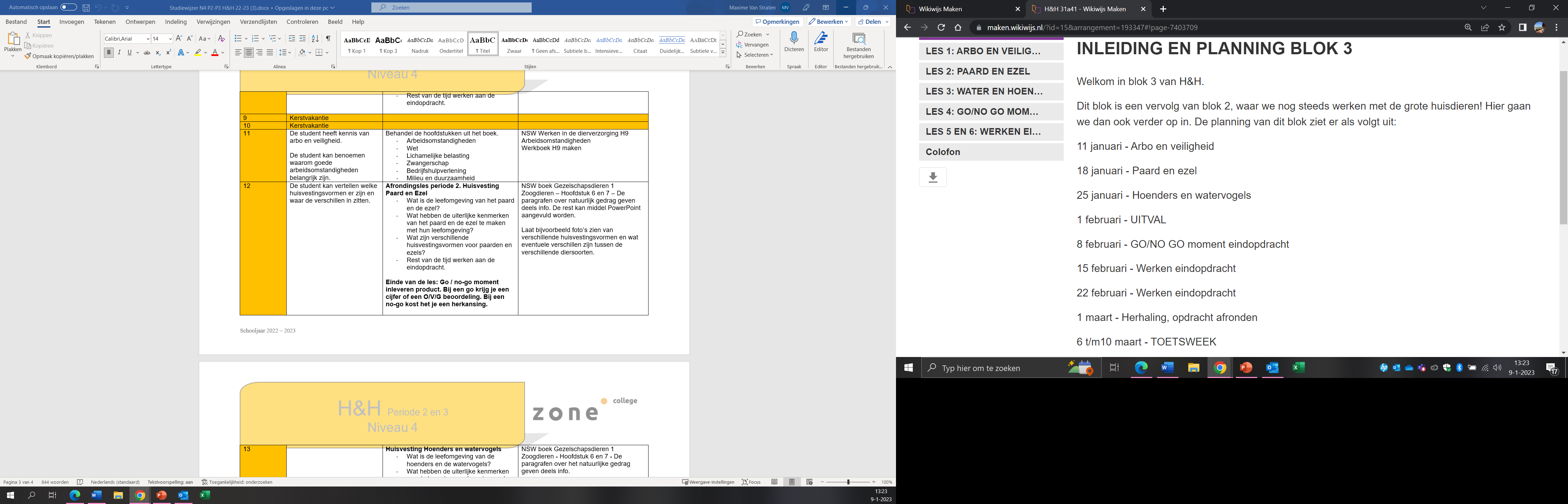 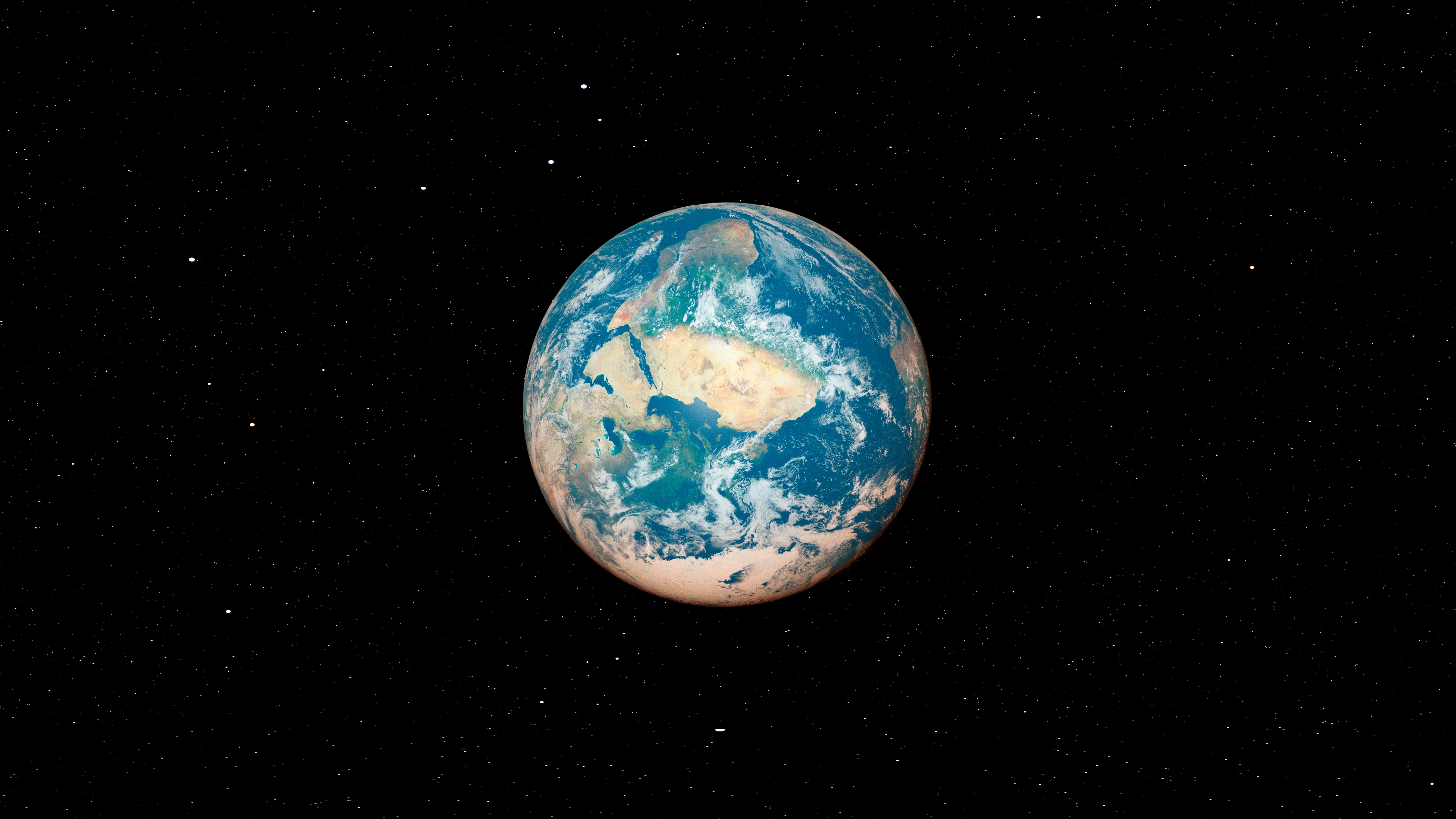 Leerdoelen
Je weet wat de arbeidsomstandighedenwet inhoudt, en wat het verschil is met een arbeidscatalogus
Je weet op welke manier je bijv. een hond op een correcte manier tilt
Je kan iemand die zwanger is uitleggen wat zij wel en wat zij niet kan doen als het gaat om het vak dierverzoring
Je kent het begrip duurzaamheid en kan twee voorbeelden opnoemen van verduurzamen
Arbeidsomstandighedenwet
Zorgt ervoor dat alle mensen veilig en gezond kunnen leven 
Bevorderen veiligheid, gezondheid en het welzijn
Regels over werken met gevaarlijke stoffen, blotstelling aan geluid en hoelang je achter een beeldscherm mag werken

De werkgever speelt een belangrijke rol bij bepaalde regels. De werkgever en werknemer beschrijven in een arbocatalogus welke regels zijn opgesteld om gezond en veilig te kunnen werken
Lichamelijke belasting
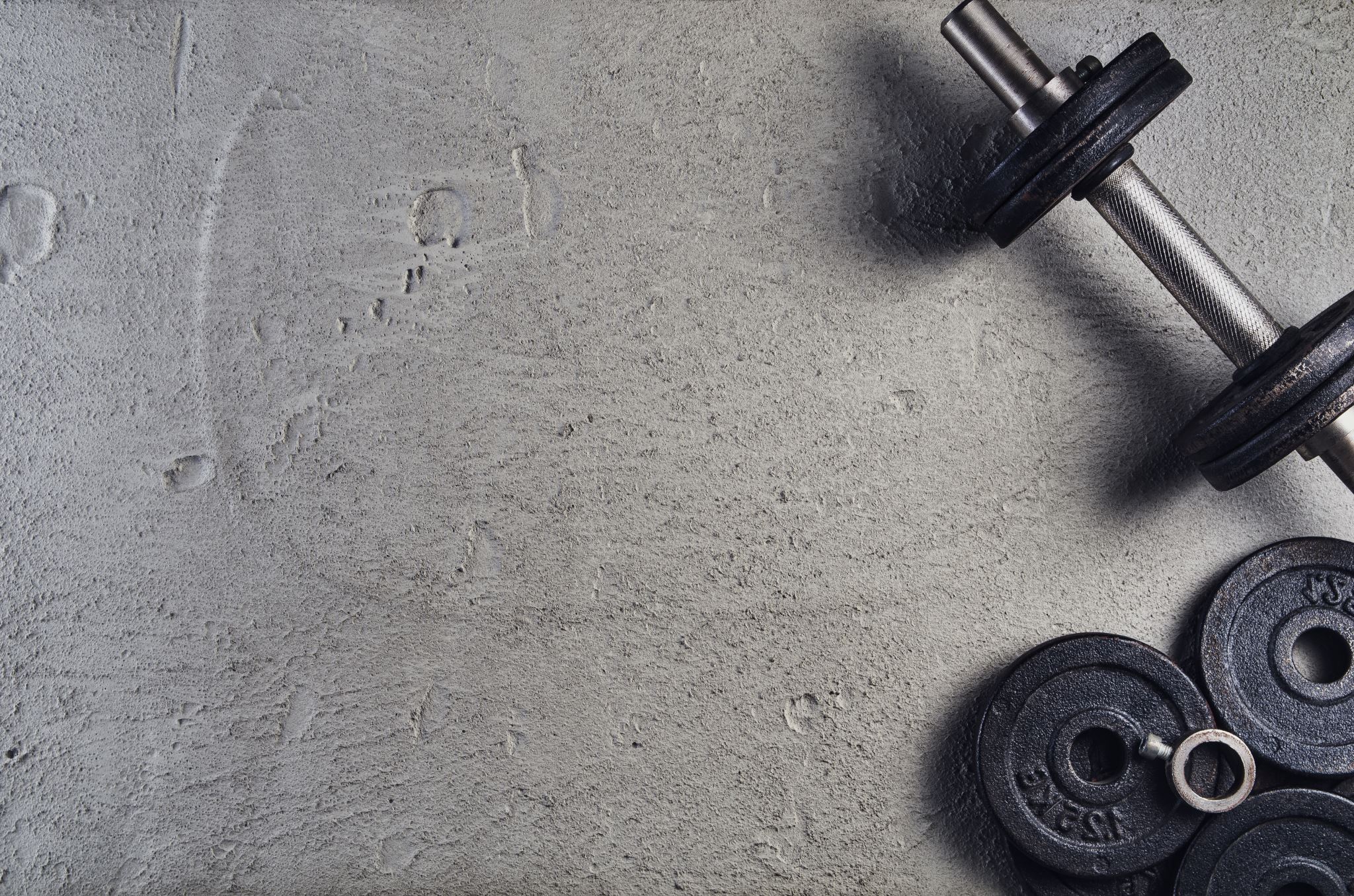 Lichamelijke belasting
Knieën
Buig bij het optillen je knieën en beweeg altijd langzaam
Rug
Houd je rug zo recht mogelijk
Spieren
Gebruik vooral je buik en beenspieren
Werkplek
Fysieke belasting = zittend en staand veel afwisselen
Zwangerschap
Specifieke regels voor bijvoorbeeld zwangeren
Zwangerschapsbeleid
Extra letten op:
Röntgen
Infectiegevaar zoönose
Gevaarlijke stoffen
Fysieke belasting
Werkdruk
Onregelmatige werktijden
Geluid en ultrasoon geluid
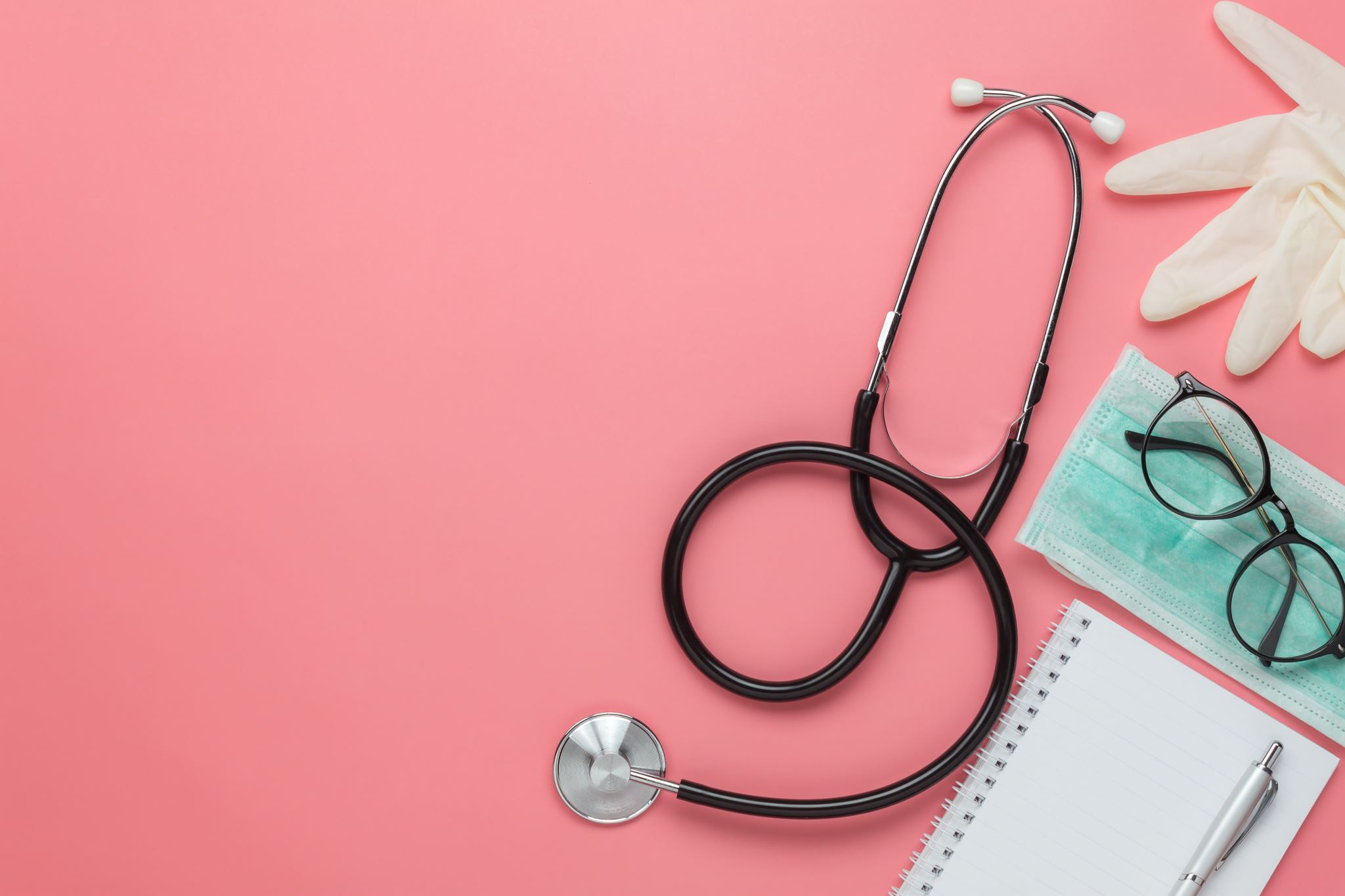 Bedrijfshulpverlening
Bhv’ers
Moet in noodsituaties kunnen optreden en eerste hulp bieden
Volgens de arbowet moet iedere ondernemer, één of meerdere Bhv’ers
Gericht op beschermen werknemers, maar ook bezoekers
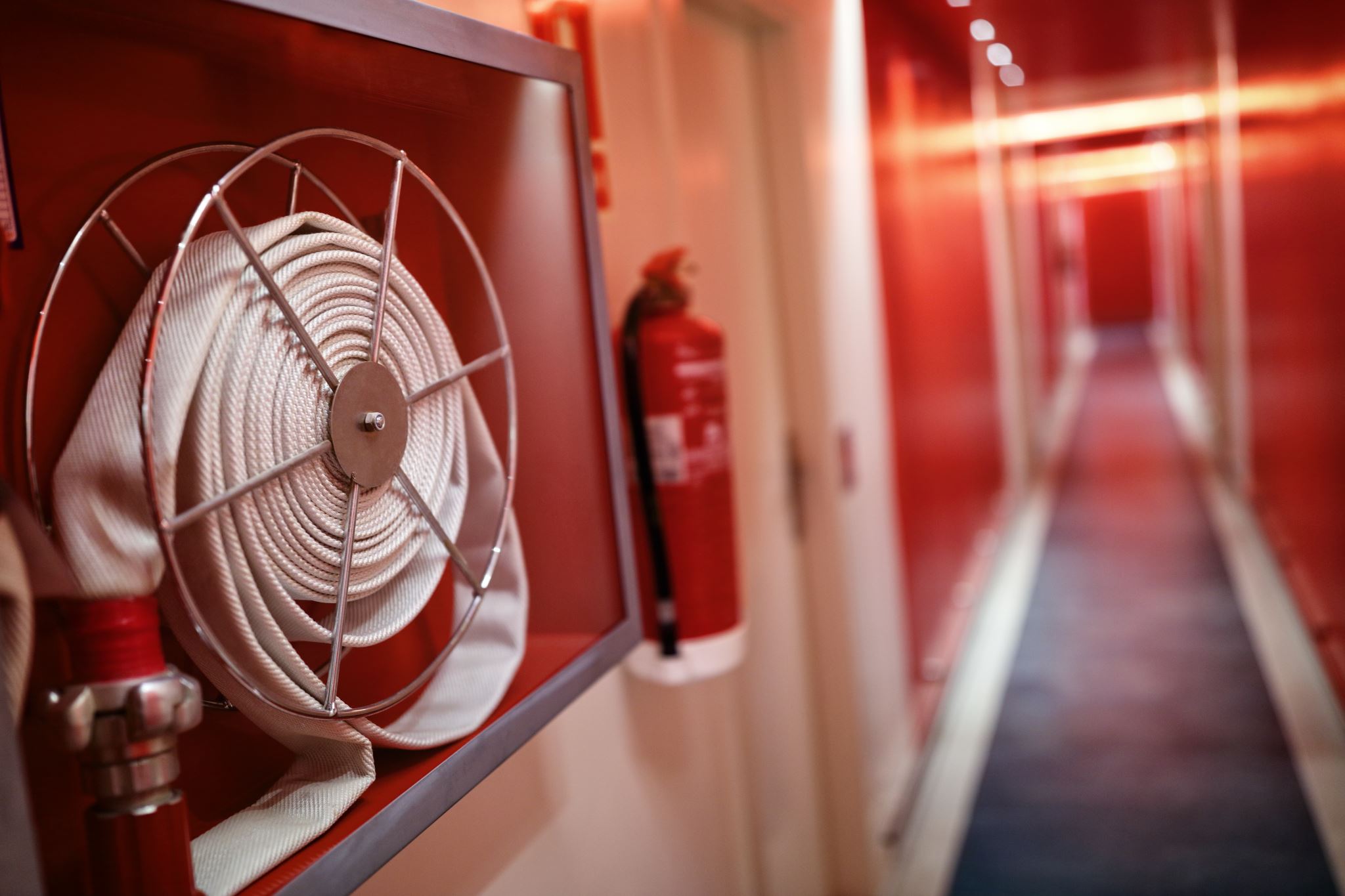 Milieu en duurzaamheid
In een duurzame wereld zijn mens, milieu en economie met elkaar in evenwicht
Duurzaam = zuinig omgaat met grondstoffen en de natuur zo min mogelijk schaadt
Bedrijven moeten zich houden aan de milieu wetgeving en de milieu regels
De omgevingswet beschrijft hoe bedrijven afval moeten verwerken, inzamelen en inleveren
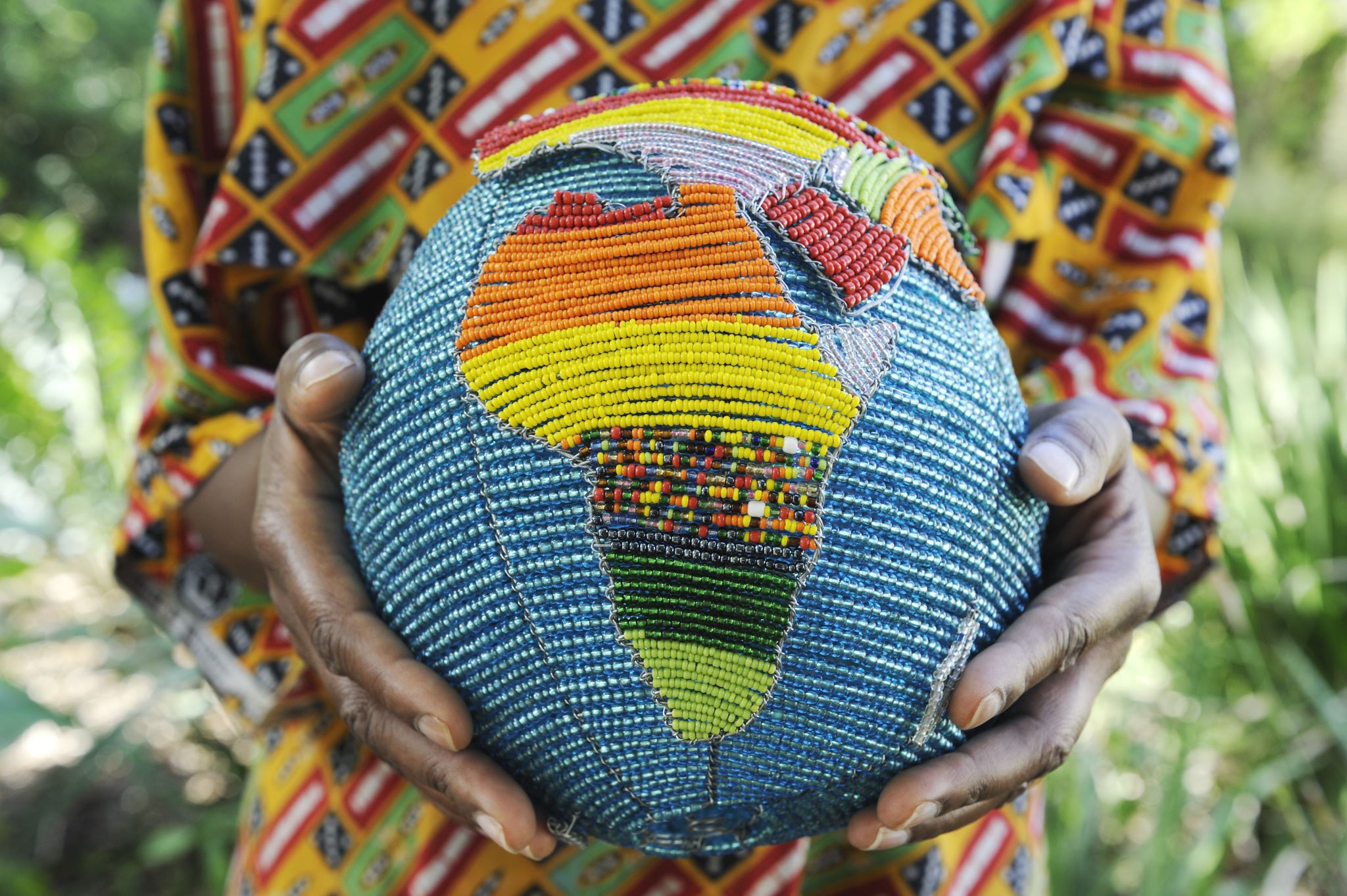 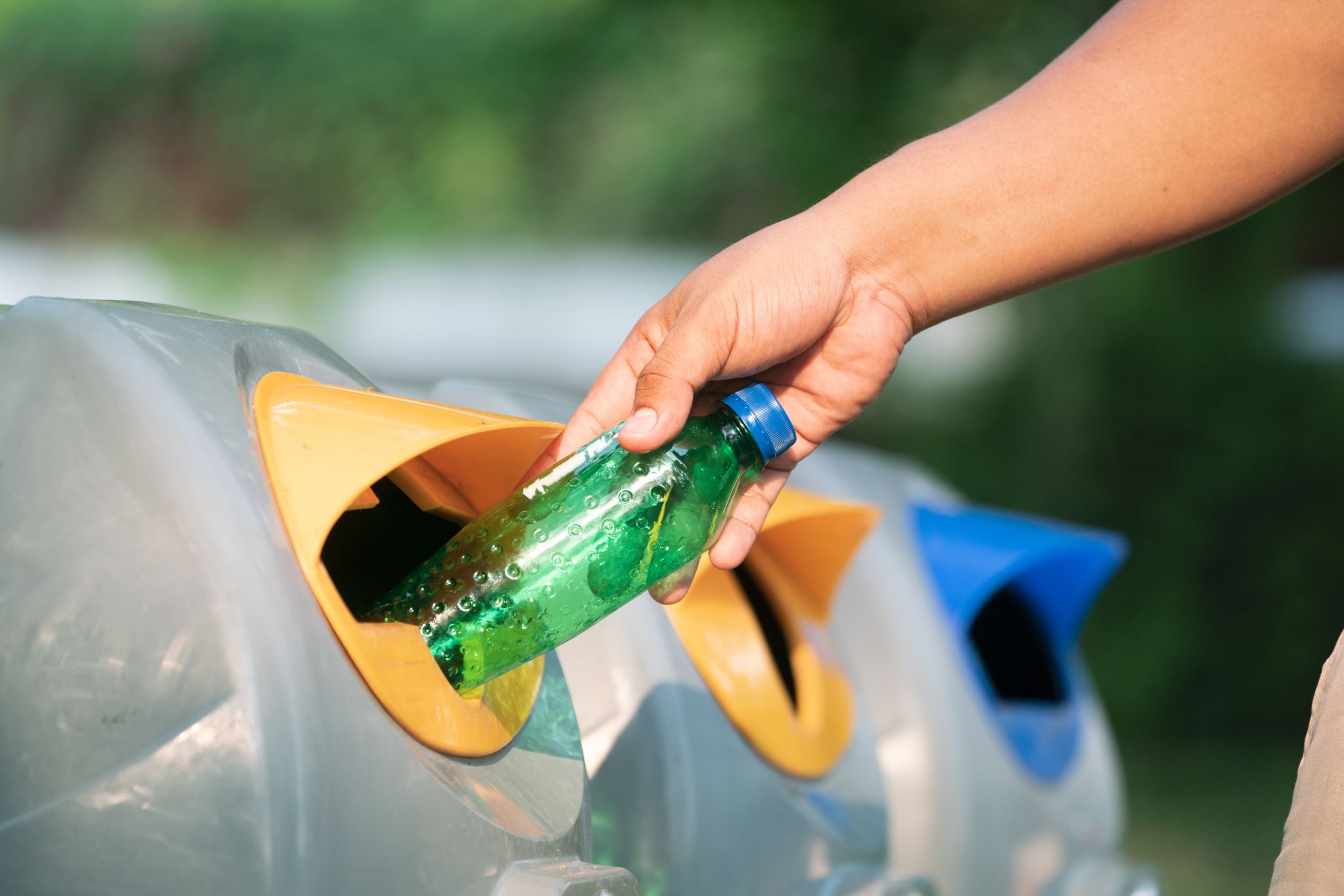 Milieu en duurzaamheid
Scheiden van afval in de dierverzorging:
Papier
Plastic
Glas
GFT
Medisch afval
Dierlijk afval
Restafval
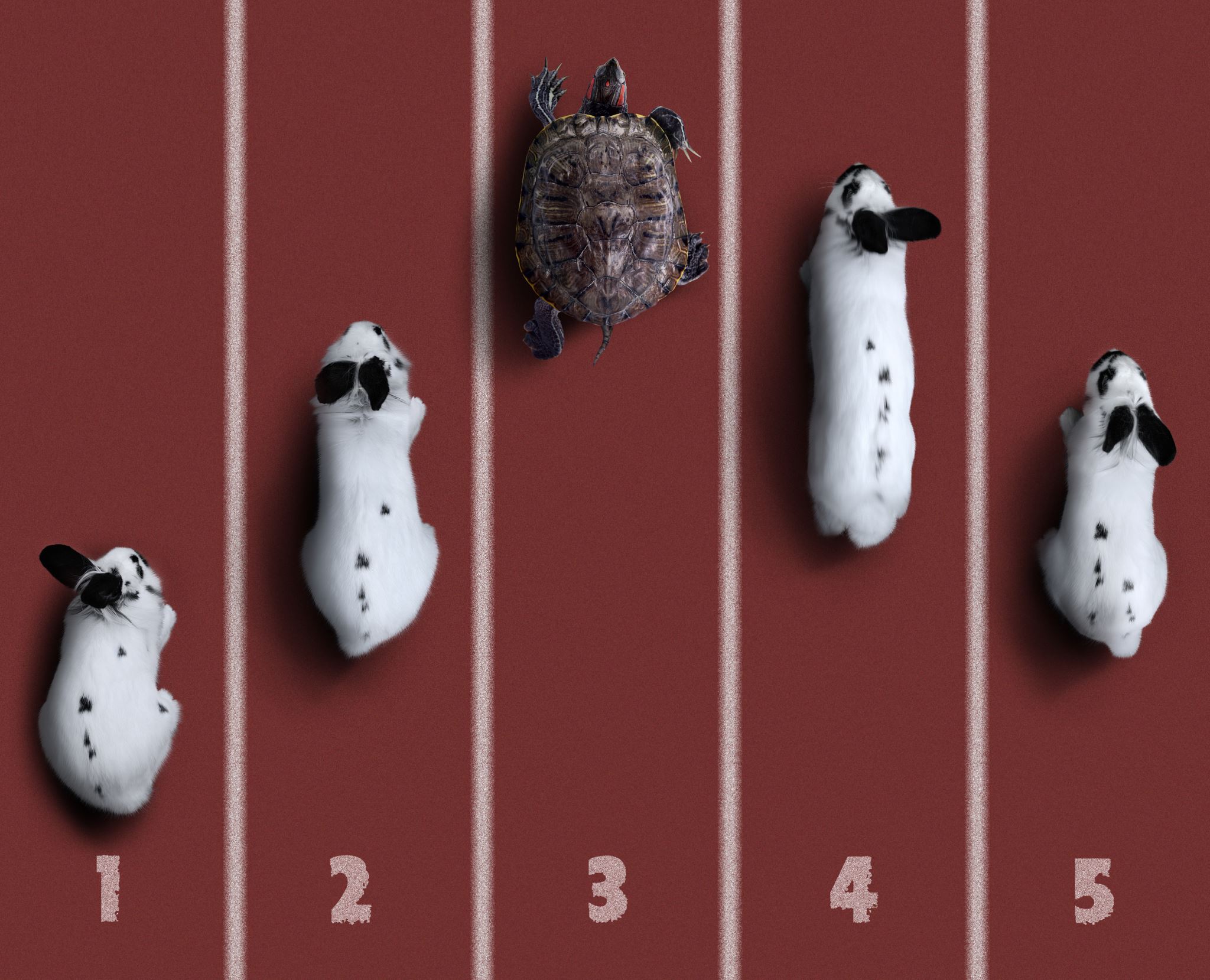 Opdracht
Maken hoofdstuk 9 in het werkboek: Werken met dieren
10 minuten de tijd